Напівпровідникові діоди та їх використання
Діод  — електронний прилад з двома електродами, що пропускає електричний струм лише в одному напрямку.
Чотири діода і діодний міст
Скляна колба
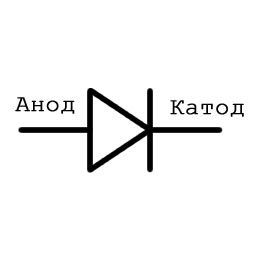 Пластина
Нитка
Напівпровідниковий діод – це напівпровідниковий прилад з одним випрямим  електричним переходом і двома зовнішніми виводами.
Типовий представник напівпровідникових діодів. На корпусі приладу катод позначається кільцем або крапкою.
Випрямним електричним переходом в напівпровідникових діодах може бути електронно-дірковий перехід, гетероперехід або контакт метал-напівпровідник.
Електронно-дірковий перехід (p-n перехід) — область контакту напівпровідників p- та n-типу, яка характеризується одностороннім пропусканням електричного струму.
Гетероперехід - контакт між двома різними за хімічною будовою матеріалами, зокрема напівпровідниками.
   Термін вживається на противагу p-n переходу, в якому існує контакт між двома областями одного матеріалу, але з різними домішками, частка яких дуже маленька, тож вони не змінюють зонної структури матеріалу.
Структура і властивості контактів метал - напівпровідник залежать від розташування рівнів Ферми (конструкція, основні елементи якої працюють на розтягування-стискання) в тім і іншому шарі і від величини роботи виходу, необхідної для переводу електрона з рівня Ферми у вакуум.
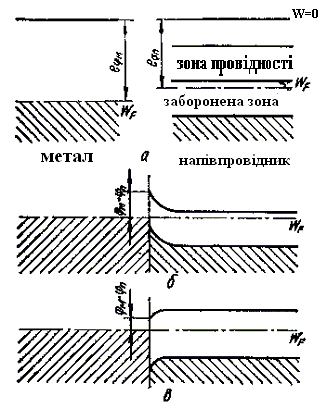 Енергетичні діаграми контакту метал – електронний напівпровідник:а) зразки не контактують;б) контакт – електронний напівпровідник n – типу при еφм > еφп;в) контакт метал – напівпровідник n – типу при еφп > еφм.
Класифікацію напівпровідникових діодів проводять за наступними ознаками:
За методом отримання переходу бувають:

Точкові

Планарні

діод Шотткі
Точкові
У яких використовується пластинка германію або кремнію з електропровідністю n-типу, завтовшки 0,1…0,6 мм і площею 0,5...1,5 мм²; з пластинкою стикається загострений провідник з нанесеною на вістря домішкою. 

При цьому з вістря в основний напівпровідник дифундують домішки, які створюють область з іншим типом електропровідності.

 Таким чином, біля вістря утворюється мініатюрний р-n перехід півсферичної форми;
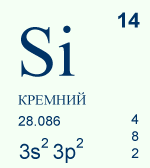 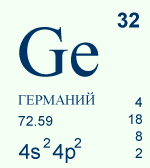 Планарні
У яких р-n перехід утворюється двома напівпровідниками з різними типами електропровідності, причому площа переходу у різних типів діодів лежить в межах від сотих долей квадратного міліметра до декількох десятків квадратних сантиметрів (силові діоди).

 Площинні діоди виготовляються методами сплавлення (вплавлення) або дифузії
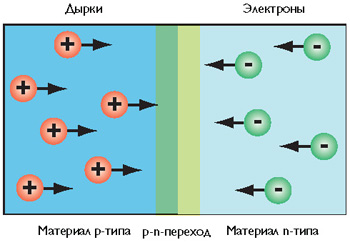 Діод Шотткі
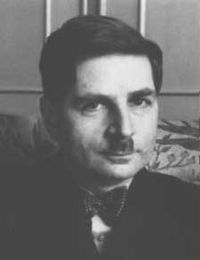 (названий на честь імені німецького фізика Шотткі Вальтера), також відомий, як «діод з гарячими носіями», є напівпровідниковим діодом з низьким значенням падіння прямої напруги, та дуже швидким перемиканням. 

Діоди Шотткі використовують перехід метал-напівпровідник, як бар'єр Шотткі, (замість p-n переходу як у звичайних діодів
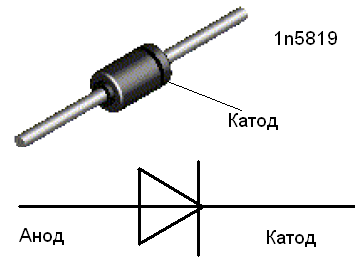 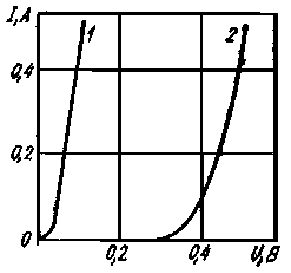 Вольт – амперні характеристики переходу Шотткі (1) і p – n переходу (2)
За матеріалом напівпровідникові діоди бувають:
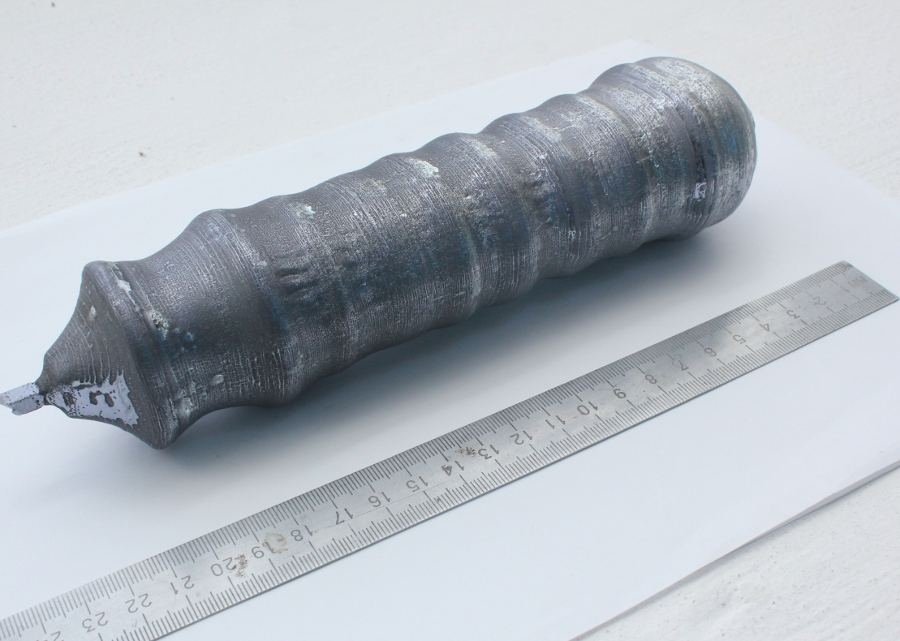 Германієві
Кремнієві
Арсенідо-галієві
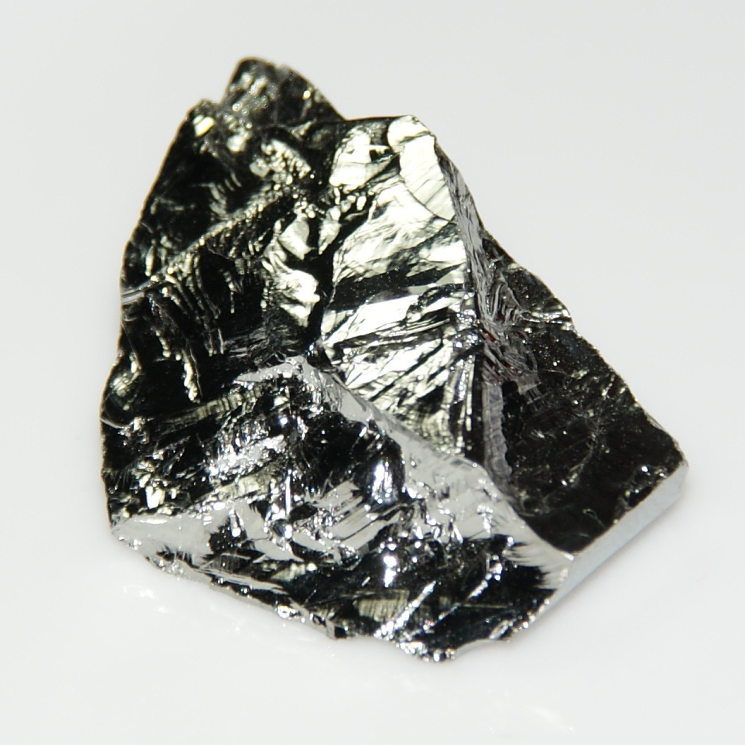 Монокристали арсеніду галію
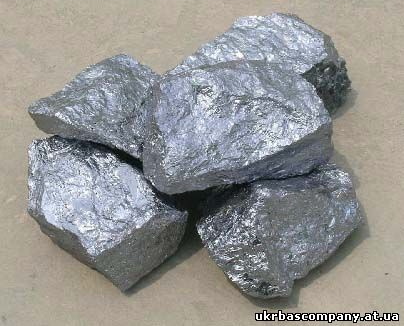 Кремній
Германій
За фізичними процесами
Тунельні

Лавинно-прольотні

Фотодіоди

Світлодіоди

Діоди Ганна
Тунельні(діоди Лео Есакі)
напівпровідникові елементи електричного кола з нелінійною вольт-амперною характеристикою, на якій існує ділянка з від'ємною диференційною провідністю, наявність якої базується на кванотовомеханічних ефектах. 

Застосовуються як підсилювачі, генератори тощо
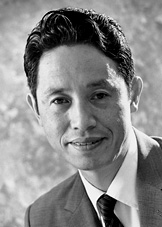 Лео Есакі
Лавинно-прольотні
напівпровідникові діоди, що працюють в режимі лавинного розмноження носіїв заряду при зворотному зміщенні електричного переходу та призначені для генерування надвисокочастотних коливань
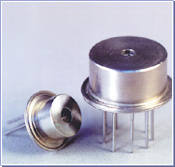 Фотодіоди
це приймачі оптичного випромінювання, які перетворюють світло, що падає на його фоточутливу область в електричний заряд за рахунок процесів в p-n переході. 

Його можна класифікувати як напівпровідниковий діод, в якому використовується залежність його вольт-амперної характеристики від освітленості
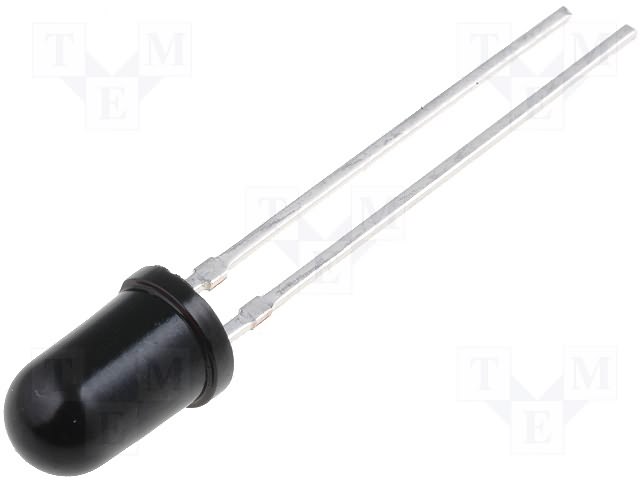 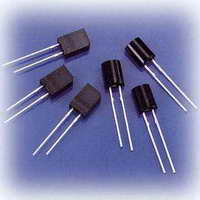 Світлодіоди
напівпровідникові пристрої, що випромінюють некогерентне світло, при пропусканні через них електричного струму (ефект, відомий як електролюмінесценція). 

Випромінюване світло традиційних світлодіодів лежить у вузькій ділянці спектру, а його колір залежить від хімічного складу використаного у світлодіоді напівпровідника.
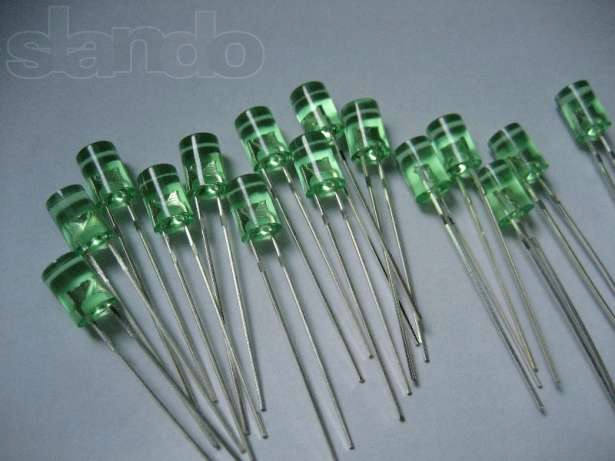 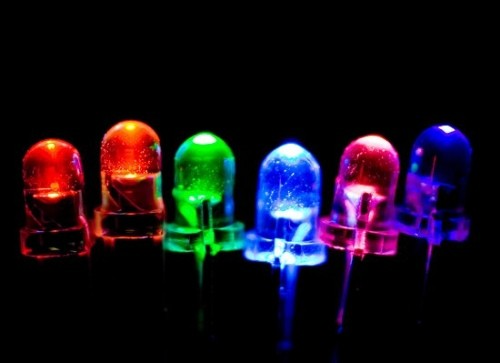 діоди Ганна
тип напівпровідникових діодів, що використовується для генерації та перетворення коливань у діапазоні НВЧ.

 На відміну від інших типів діодів, принцип дії діода Ганна заснований не на властивостях p-n переходів, а на власних об'ємних властивостях напівпровідника.
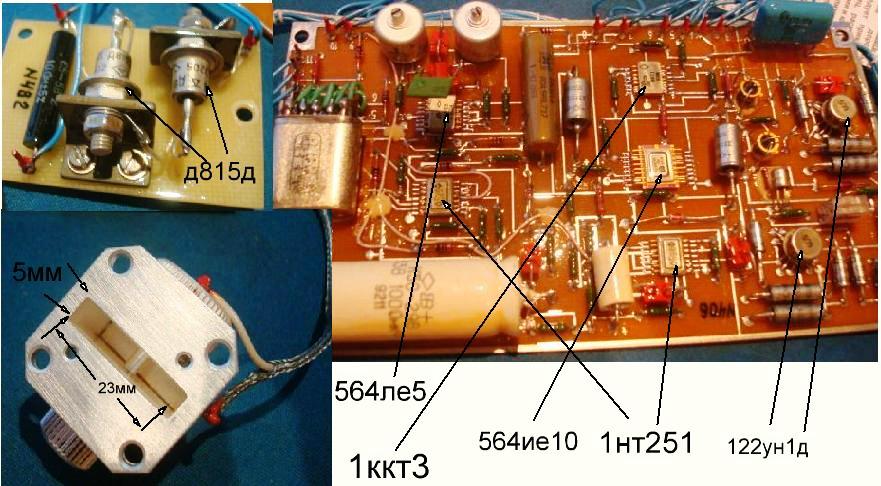 За призначенням напівпровідникові діоди поділяють на
Випрямні
Імпульсні
Варикапи
Стабілітрони




Детекторні
Параметричні
Змішувальні
Випрямні та імпульсні
випрямні напівпровідникові діоди, призначені для перетворення змінного струму в пульсуючий








імпульсні — напівпровідникові діоди, що мають малу тривалість перехідних процесів в імпульсних режимах роботи
Варикапи (діод Джона Джеумма)
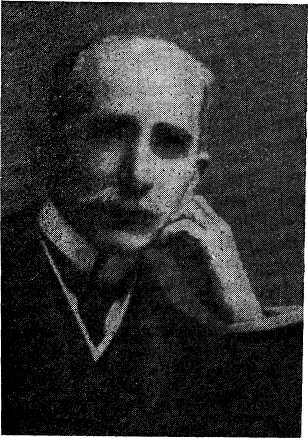 Напівпровідникові діоди, ємність яких керується зворотною напругою, і які призначені для застосування як елементи з електрично керованою ємністю;
Стабілітрони (діод Зенера)
напівпровідникові діоди, що працюють в режимі зворотного пробою та використовується як джерело опорної напруги;
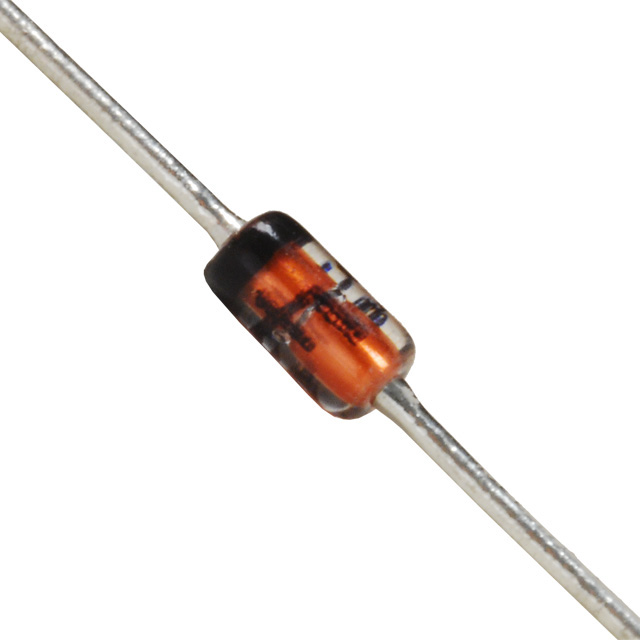 Детекторні,параметричні та змішувальні
Детекторні - напівпровідникові діоди, призначені для детектування сигналу;

параметричні — варикапи, що призначені для застосування в діапазоні надвисоких частот у параметричних підсилювачах,

змішувальні — напівпровідникові діоди, призначені для перетворення високочастотних сигналів у сигнал проміжної частоти.
Історія
У 1873 Фредерік Ґутрай відкрив принцип функціонування вакуумного діода. 

Підносячи розжарений метал до додатно зарядженого електроскопа, і не торкаючись його, він зміг розрядити електроскоп, а з від'ємно зарядженим електроскопом такого не траплялося.
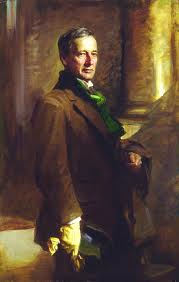 Це відкриття незалежно повторив Томас Едісон у 1880 році. 

У часи цього відкриття було незрозуміло, як можна використати цей ефект, але Едісон на всякий випадок запатентував винайдений пристрій.
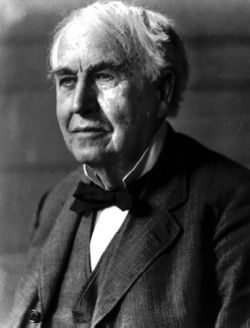 Через 20 років, Джон Амброуз Флемінг збагнув, що ефект односторонньої провідності можна використати в радіо. 

Він запатентував свій винахід у 1904 році — в Британії, а в 1905 році — в США.
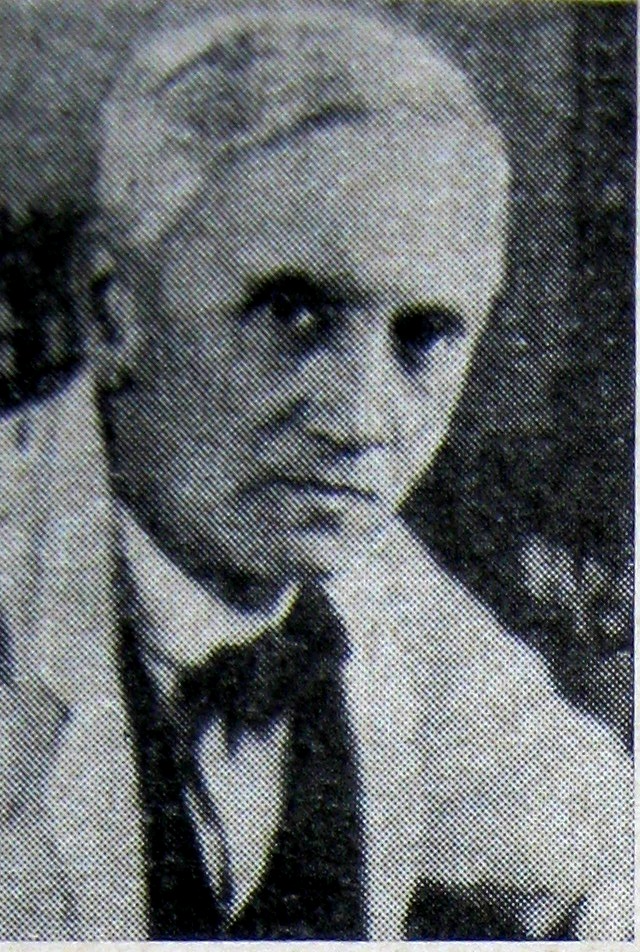 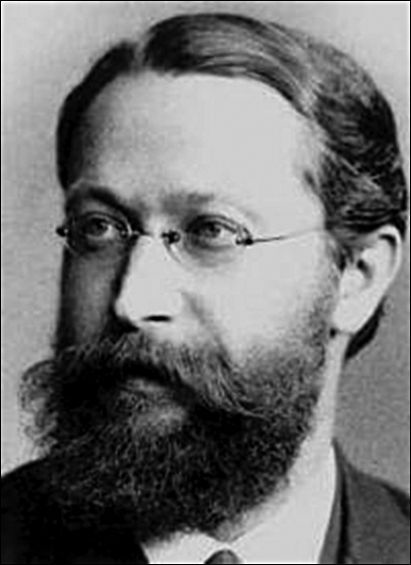 Принцип роботи напівпровідникового діода відкрив у 1874 році Карл Фердинанд Браун. 

Перший радіоприймач з використанням кристалічного діода сконструював Ґрінліф Віттіер Пікард. 

Свій винахід він запатентував у 1906 році.
Карл Браун
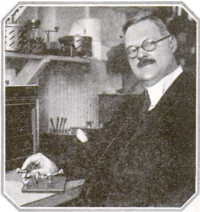 Ґрінліф Віттіер Пікард
Виготовлення
Діоди виготовляють з кремнію, германію, селену та інших напівпровідників.

Розглянемо германієвий діод з n-електропровідністю. При високій температурі в нього вплавляють індій, внаслідок чого утворюється ділянка з р-електропровідністю. 

На межі цих ділянок утворюється p-n перехід
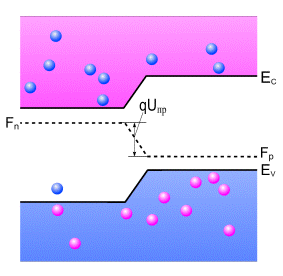 Вольт-амперна характеристика
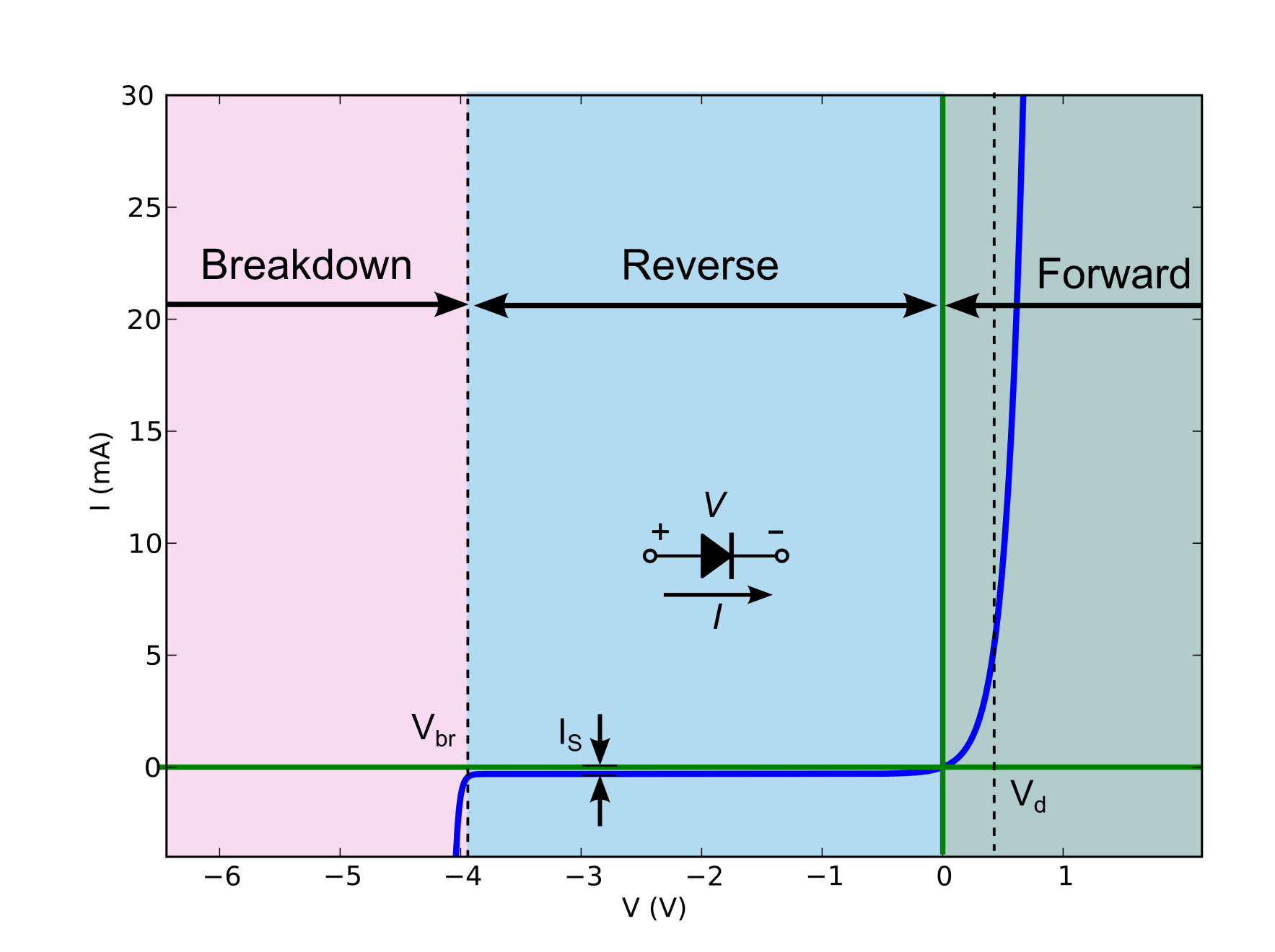 Рівняння ідеального діода
Вольт-амперну характеристику ідеального діода, тобто діода, в якому не враховується можливість пробою та інші фактори, можна описати рівнянням Шоклі
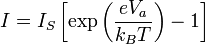 де I — сила струму,      
        — сила струму насичення при зворотній напрузі,  
       — напруга (в прямому напрямку), 
        — стала Больцмана,
 T — температура.
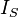 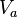 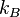 Величину                          називають термальною напругою.
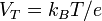 Характеристики діодів
Is — струм насичення (тепловий струм)
 Rб — опір бази діода
 Rа — активний опір
 RД — диференційний опір
 Cб — бар'єрна ємність
 СД — дифузійна ємність
 Rтп к — тепловий опір перехід-корпус
 КВ — коефіцієнт випростування
 φк — контактна різниця потенціалів
Використання
Діоди широко використовуються в електротехніці, електроніці та радіотехніці.

Діоди використовуються при демодуляції амплітудно-модульованого радіосигналу, тобто виділення низькочастотної складової з високочастотного сигналу.
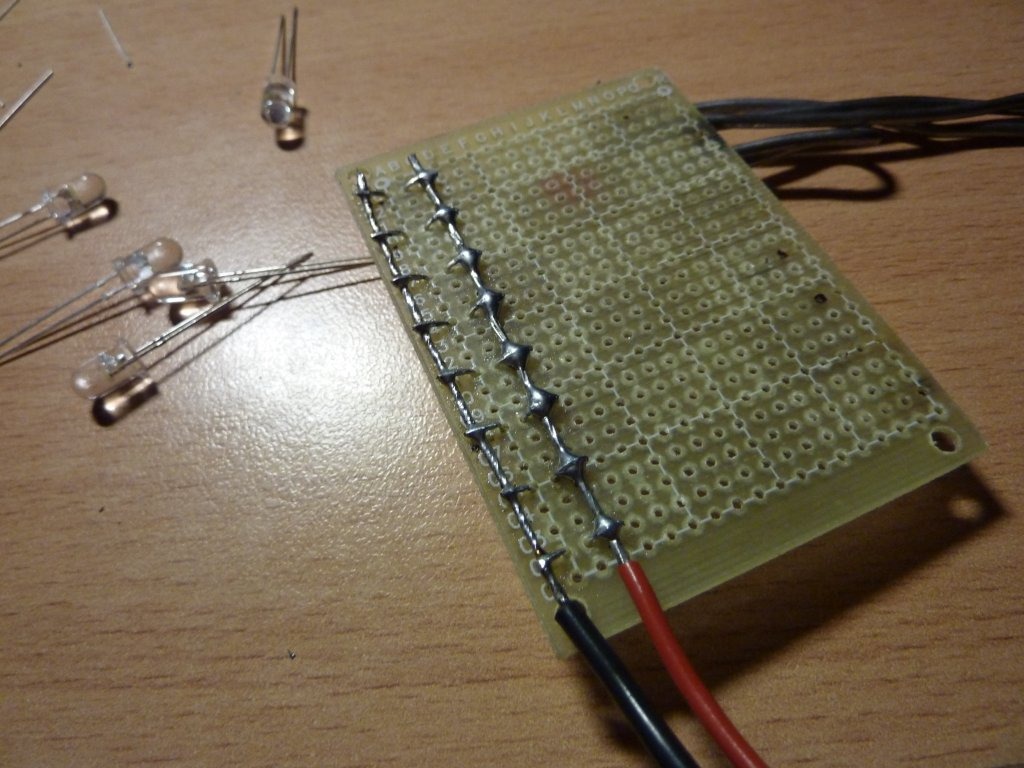 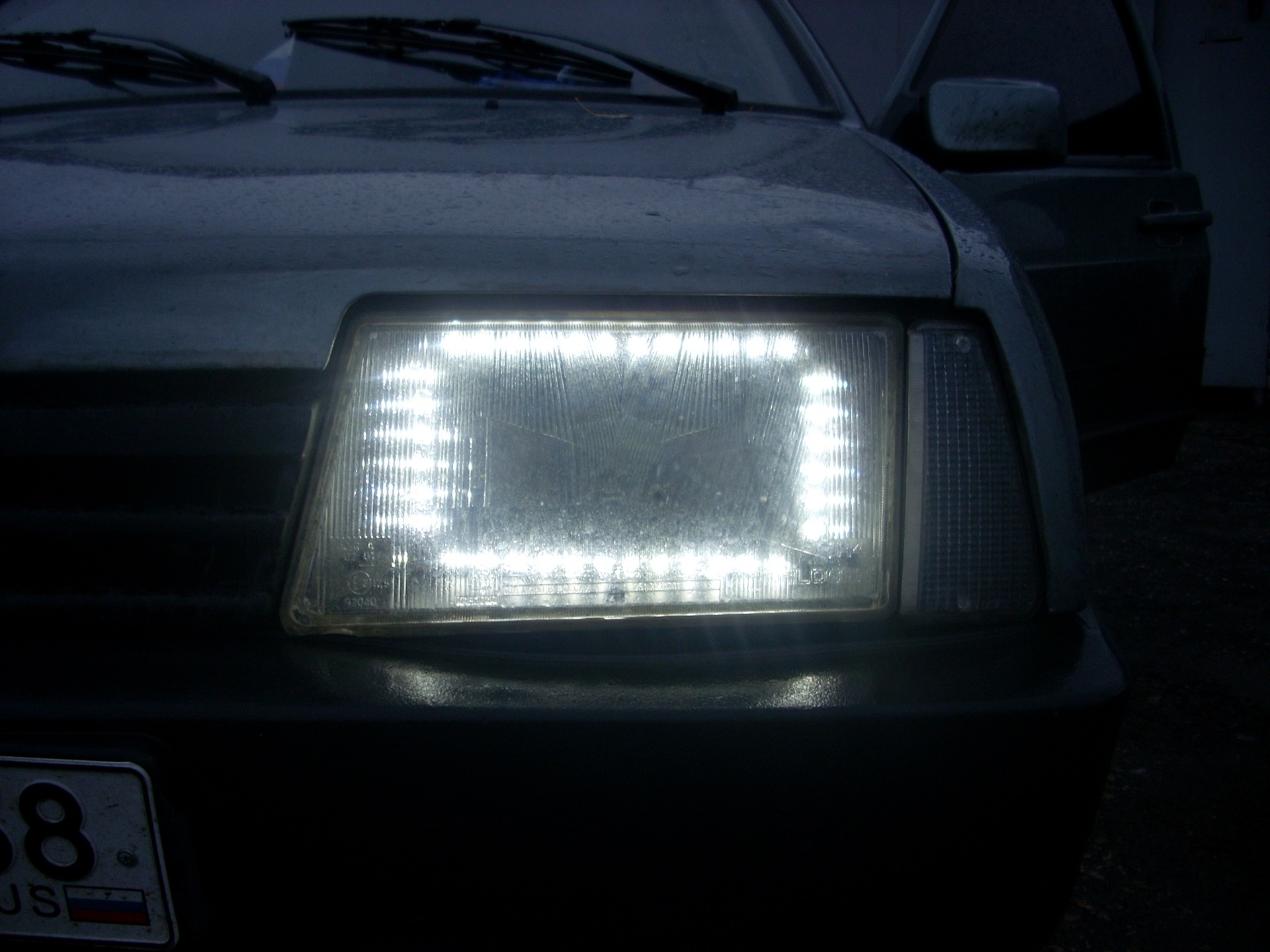 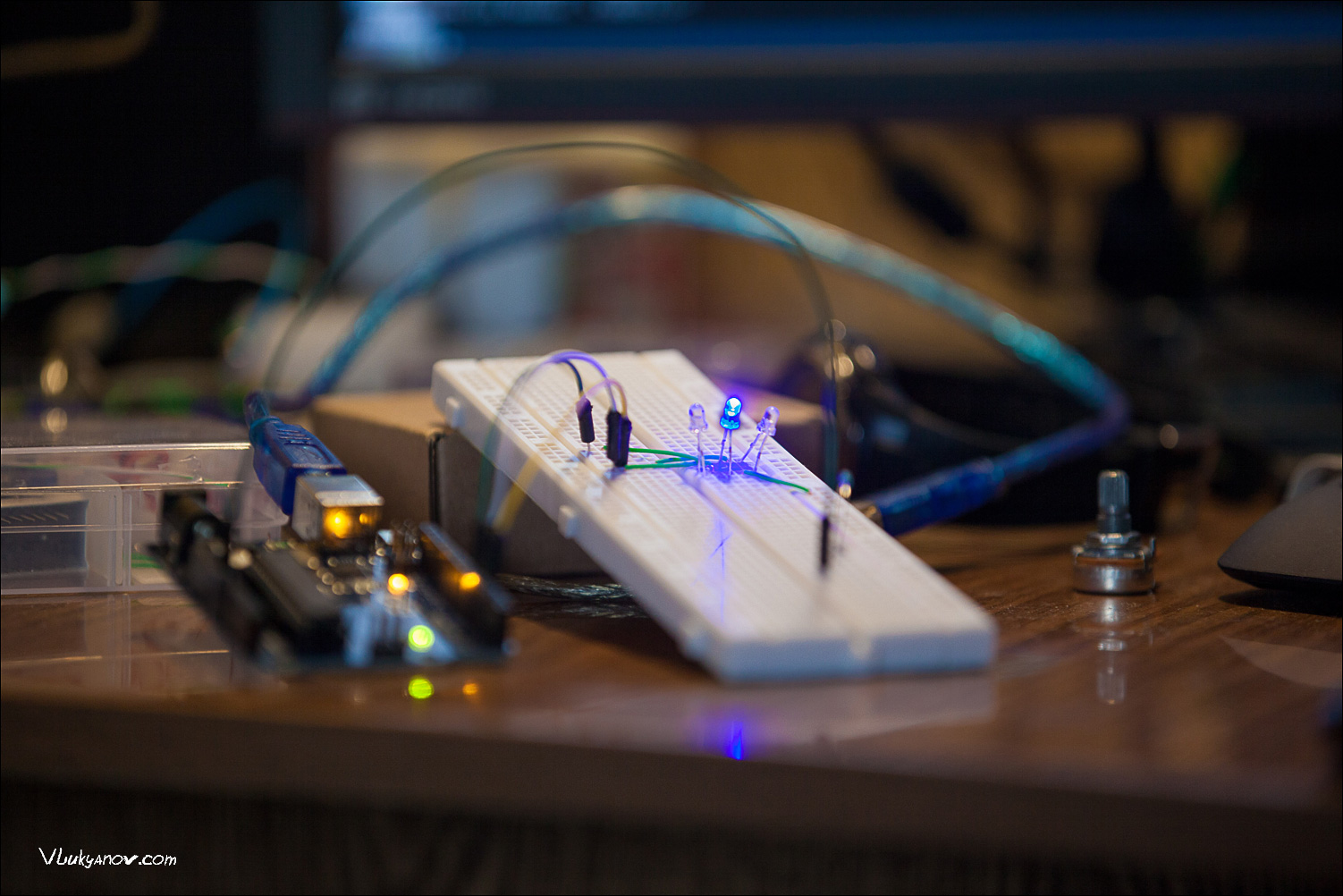 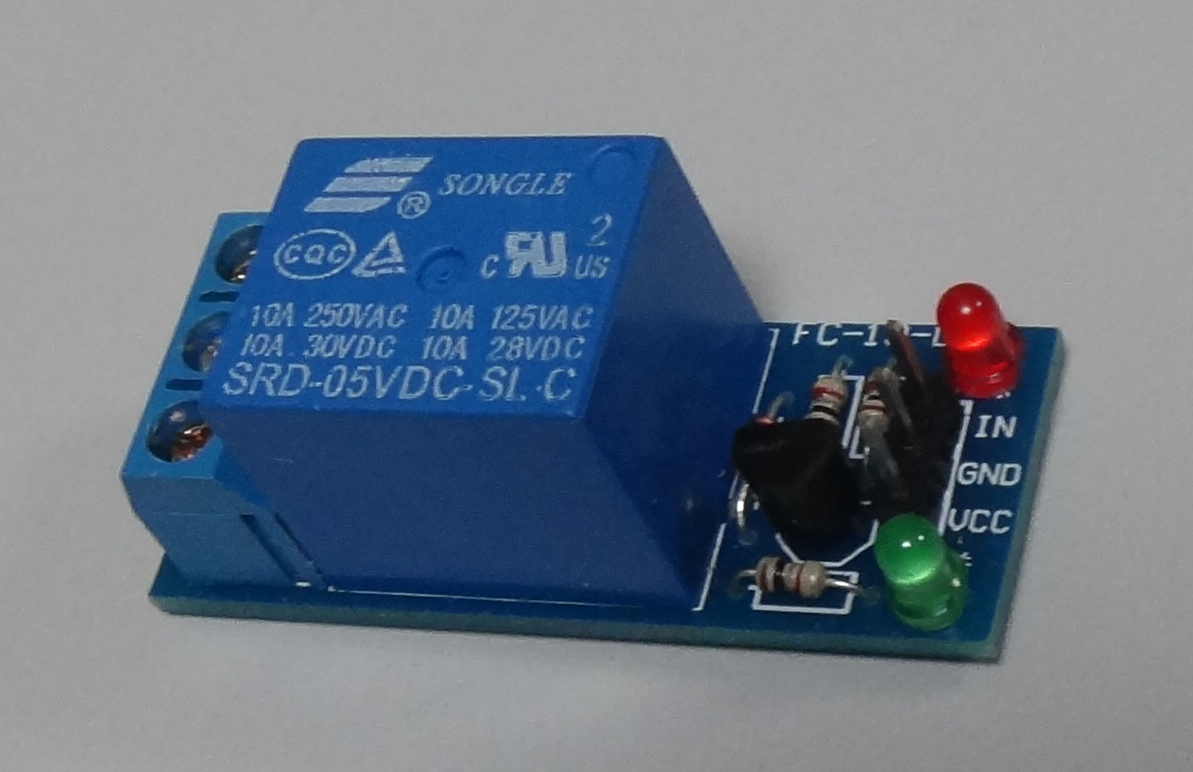 Світлодіоди використовуються як джерела світла, а фотодіоди — як його індикатори

Діоди використовуються, також, для вимірювання температури, оскільки падіння напруги на діоді (при прямому включенні) залежить від температури.

Варікапи виконують роль керованої напругою ємності.
Інше використання діодів — у клавіатурі електронних музичних інструментів. 
Для зменшення кількості проводів ці інструменти часто використовують плати клавіатурних матриць. Контролер клавіатури сканує рядки й стовпчики, щоб визначити, яку клавішу натиснув музикант. 
Виникає проблема в тому, що при одночасному натисненні на декілька клавіш, струм може текти в зворотному напрямку й викликати фантомні ноти. 
Щоб запобігти цьому, клавітатурні матриці мають діод під кожною клавішею.